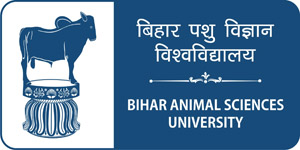 Fever(Pyrexia)


Dr. Bipin Kumar, Assistant Professor
Department of Veterinary Medicine
Bihar Veterinary College, Patna
(Bihar Animal Sciences University, Patna)
Fever(Pyrexia)
It is syndrome in which hyperthermia and toxaemia are produced by substance circulating in bloodstream.
Increase in body temperature over the normal value of an individual.
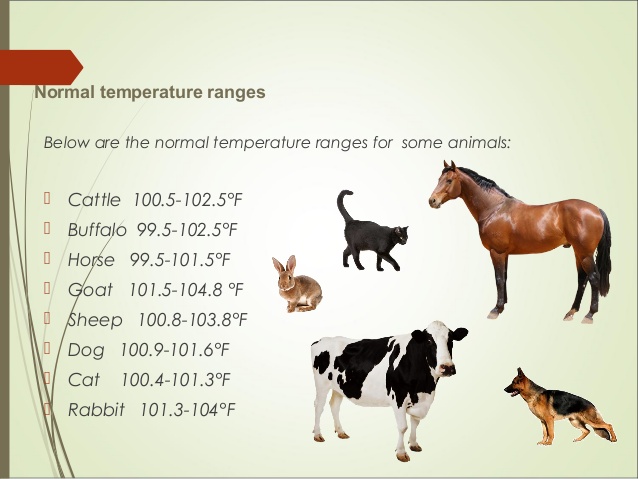 Etiology
Pathogenesis
Pyrogens ( bacteria, virus, fungi, malignancy, connective tissue disorders , trauma ) 
Endogenous pyrogens  IL-1 , TNF ,interferons, IL-6, IL-11, stimulates.
Produced by Leukocytes. 
Exogenous pyrogens bacterial cell wall components (LPS) , enterotoxins , exotoxins.
Most potent exo. pyrogen is LPS.
IL-1 initiates fever through synthesis of PGE2 in antr. hypothalamus.
PGE2 raise the thermostatic set point followed by vasoconstriction and shivering.
Stages of fever
Period of increment.
Fastigium or constant temperature.
Decrementi or fever defervescence.
Clinical findings
Anorexia
Dryness of mouth
Oliguria
Depression
Increased HR,RR and depth.
Cold and pale skin
Shivering
Treatment
Management of fever: Two methods of antipyresis 
1.Non-pharmacological ;
 Environmental measures 
 Hydration (fluids) 
 Hydrotherapy (sponging) 
2.Pharmacological therapy ;
 Drugs; paracetamol, ibuprofen,mefenemic acid
Thank you